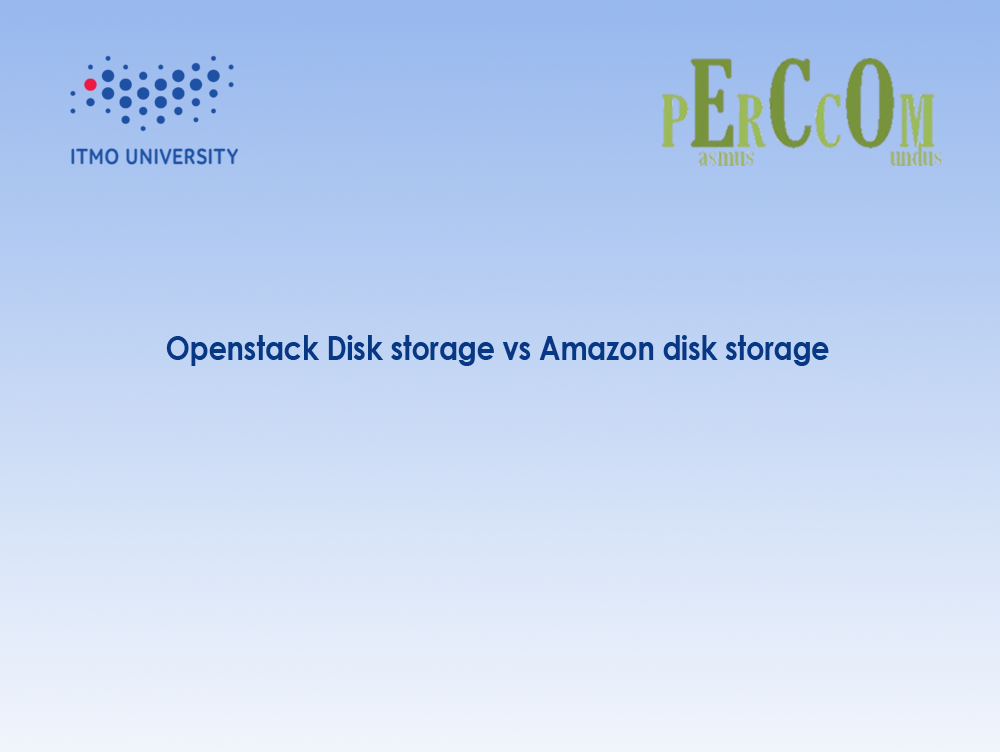 Course: Cluster, grid and cloud computing systemsCourse author: Prof. Andrey Shevel
Presented by: Al-Hussein Hameed Jasim
June 2017
alhusseinhameed@gmail.com
Introduction
OpenStack is a set of software tools for building and managing cloud computing
   platforms for public and private clouds.

  Amazon Web Services (AWS) offers a broad set of global compute, storage,
   database, analytics, application, and deployment services.
   Help organizations move faster, lower IT costs, and scale applications.

  Private cloud storage
   Private cloud storage is exactly what the name says. 
   Designed for one person or company that is specific to customer’s needs.

  Public cloud storage
   Based on the standard cloud computing model.
   Service provider makes resources available to the general public over the
   Internet.

  Hybrid Cloud Storage
   Hybrid clouds offer a combination of private and public clouds.
   Customization  of the features and insert the applications that meet customer’s
   needs.
2
[Speaker Notes: resources, such as applications and storage
Infrastructure as a Service (IaaS) , cloud toolkit]
Block and Object storages
Block storage
   Block storage is more like the hard drive in the computer in use and function and is
   typically used to provide virtual machines with an attached storage volume (virtual
   hard drive) Snapshots and backups of virtual servers. 
   Good examples for block storage use cases are structured database storage, random
   read/write loads, and virtual machine file system (VMFS) volumes.

  Object storage
   Static Web content, data backups and archival images, and multimedia (videos,
   pictures, or music) files are best stored as objects. 
   It has its own API and support other APIs as well.

  Every object contains three things:

   1- The data itself, photo, document, etc.
   2- An expandable amount of metadata. Defined by whoever creates the object
   storage.
   3- A globally unique identifier. An address given to the object in order for the object
   to be found over a distributed system.
3
Block storage VS Object storage
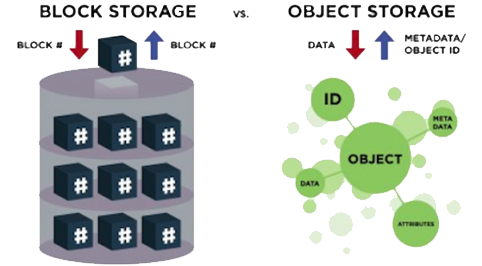 4
Block storage VS Object storage
5
OpenStack storage and AWS storage
6
Block storage in OpenStack
Cinder is a Block Storage service for OpenStack.

  The Cinder interface provides a number of standard functions such as “create volume,” “delete volume” and “attach volume”.

  Cinder volumes provide persistent storage to guest virtual machines (known as instances) that are managed by OpenStack Compute software.

  Delivered using standard protocols such as iSCSI. It uses Fibre channel, NFS or a range of other proprietary.

  Synchronous replication used to provide a high level of availability.

  Vendors: HP, IBM, Hitachi data systems.

 Disadvantage: Durability issues
7
[Speaker Notes: A zone represents the subcomponent of a ring used to provide one copy of data, with multiple zones used to store redundant copies of data known as replicas (with a minimum of three as the default).]
Object storage in OpenStack
Swift is a scalable redundant storage system.

  Objects are stored and retrieved from Swift using simple commands such as PUT or GET, based on the HTTP protocol, also known as a RESTful API.

  A ring represents components that deliver the Swift service

  Data resiliency is managed within Swift using the concept of zones.

  Swift uses the idea of eventual consistency to implement data resiliency. (more risky)

  The downside to eventual consistency is that there is no guarantee that a read request returns the most recent version of the data.
8
Block storage in AWS
Amazon Elastic Compute Cloud (Amazon EC2) is a web service that provides resizable compute capacity in the cloud. It is designed to make web-scale cloud computing easier for developers.

  Virtual computing environments, known as instances.

  Preconfigured templates for your instances, known as Amazon Machine Images (AMIs).

  Secure login information for your instances using key pairs.

  Multiple physical locations for your resources, such as instances and Amazon EBS volumes, known as regions and Availability Zones.

  Pricing:  We need to create a 20GB volume to hold the 10GB file, because resizing disks is not a painless operation. We have to pay for the full size of the EBS volume (20GB) rather than just the file itself. EBS costs $0.05/GB/month, so $1.00/month in EBS storage.
9
Object storage in AWS
Amazon Simple Storage Service (Amazon S3) is object storage with a simple web service interface to store and retrieve any amount of data from anywhere on the web. 

  Customers use S3 as primary storage for cloud-native applications; as a bulk repository, or "data lake," for analytics

 Also offers the Standard-Infrequent Access tier, which has the same durability but at a reduced cost with a 30-day storage minimum. This is ideal for less active data that needs immediate access.


  Once data is stored in S3, it can be automatically tiered into lower cost, longer-term cloud storage classes like S3 Standard - Infrequent Access and Amazon Glacier for archiving.

  Object store S3 is distributed, replicated and highly available data store designed for large volume of data sharing.

  Pricing:  To store file of 10 GB,  Standard S3 costs USD $0.03/GB/month.  The cost is 30 cents/month.
10
Recommendations
In making the decision to use a particular platform, system architects need to
   weigh the risks vs. the cost of using OpenStack “free” solutions (that still need
   hardware) or benefiting from features offered within dedicated hardware.


  It’s better to avoid using object storage for transactional data, especially because
   of the eventual consistency model outlined previously.


  As Swift uses the HTTP protocol, it would be perfectly practical to use third-party
   storage solutions for object storage within OpenStack.

  OpenStack implementations are usually built around scale-out server
   configurations, so Fibre Channel is not the best choice of protocol. 

  It’s not recommend you use object storage for transactional data, especially because of the eventual consistency model outlined previously.
11
URLs
1-http://www.cloudstoragebest.com/cloud-storage-types/

2-https://opensource.com/resources/what-is-openstack

3- https://www.druva.com/blog/object-storage-versus-block-storage-understanding-technology-differences/

4- http://searchcloudstorage.techtarget.com/essentialguide/Working-with-OpenStack-storage-Tips-on-Cinder-Swift-and-the-cloud

5- https://www.druva.com/blog/object-storage-versus-block-storage-understanding-technology-differences/
12
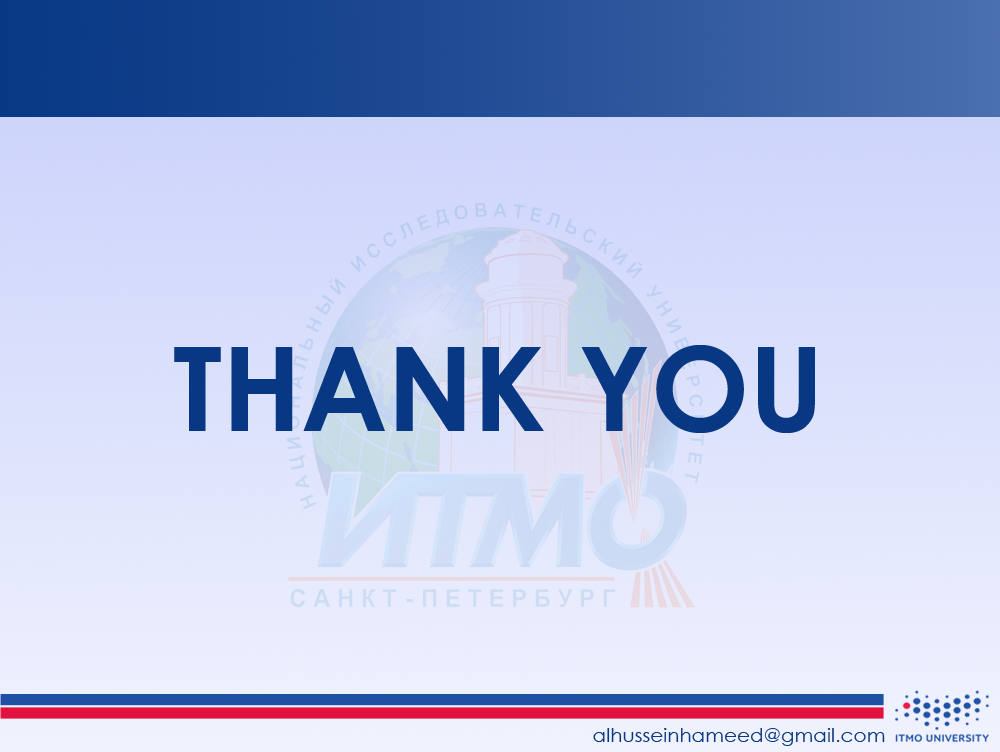 13